Les « top » médicaments à éviteren première ligne
Par Samuel Boudreault MD MSc
13 septembre 2019
Qui suis-je?
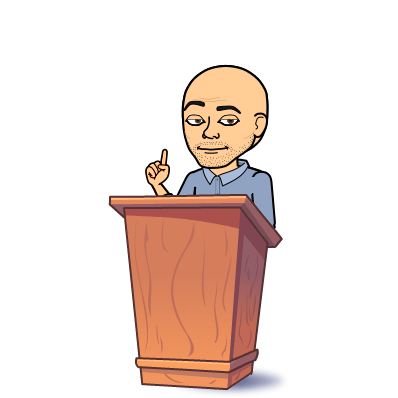 Médecin de famille 

Intérêt pour les données probantes et le transfert des connaissances

Maîtrise en EBM
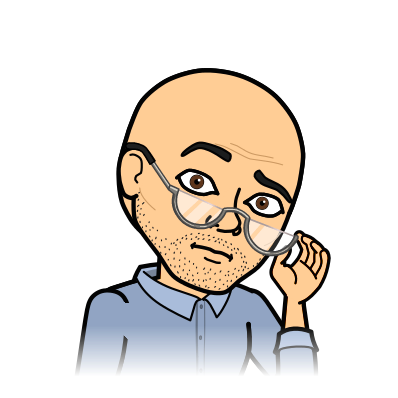 [Speaker Notes: Ni un grand orateur, Ni une sommité]
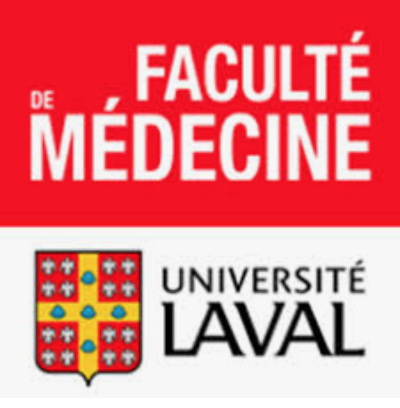 Conflits d’intérêt et affiliations : Samuel Boudreault
Université Laval : responsable de l’érudition programme MF
AMQ/AMC : Formateur pour une pratique éclairée(Practising Wisely)

Pas de lien avec l’industrie pharmaceutique
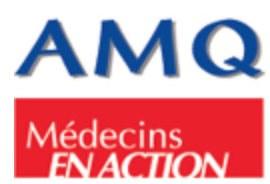 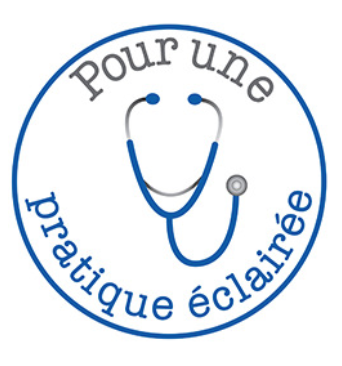 [Speaker Notes: Grand intérêt pour la prévention du surdiagnostic]
Objectifs
Au terme de cette séance plénière, le participant pourra :
cibler les pratiques peu utiles pour nos patients 
déprescrire les médicaments dans les situations où les données probantes n’appuient pas leur utilisation 
se sensibiliser au coût des médicaments les plus prescrits
[Speaker Notes: Mot clé = synthèse!
Pour ceux qui veulent aller en profondeur : chaque médicament sera accompagné de ressources/articles intéressants]
Pourquoi?
10 médicaments, 3 diapositives
la science, les études
Aspects pratiques
Plan
Coûts et risques
Alternatives
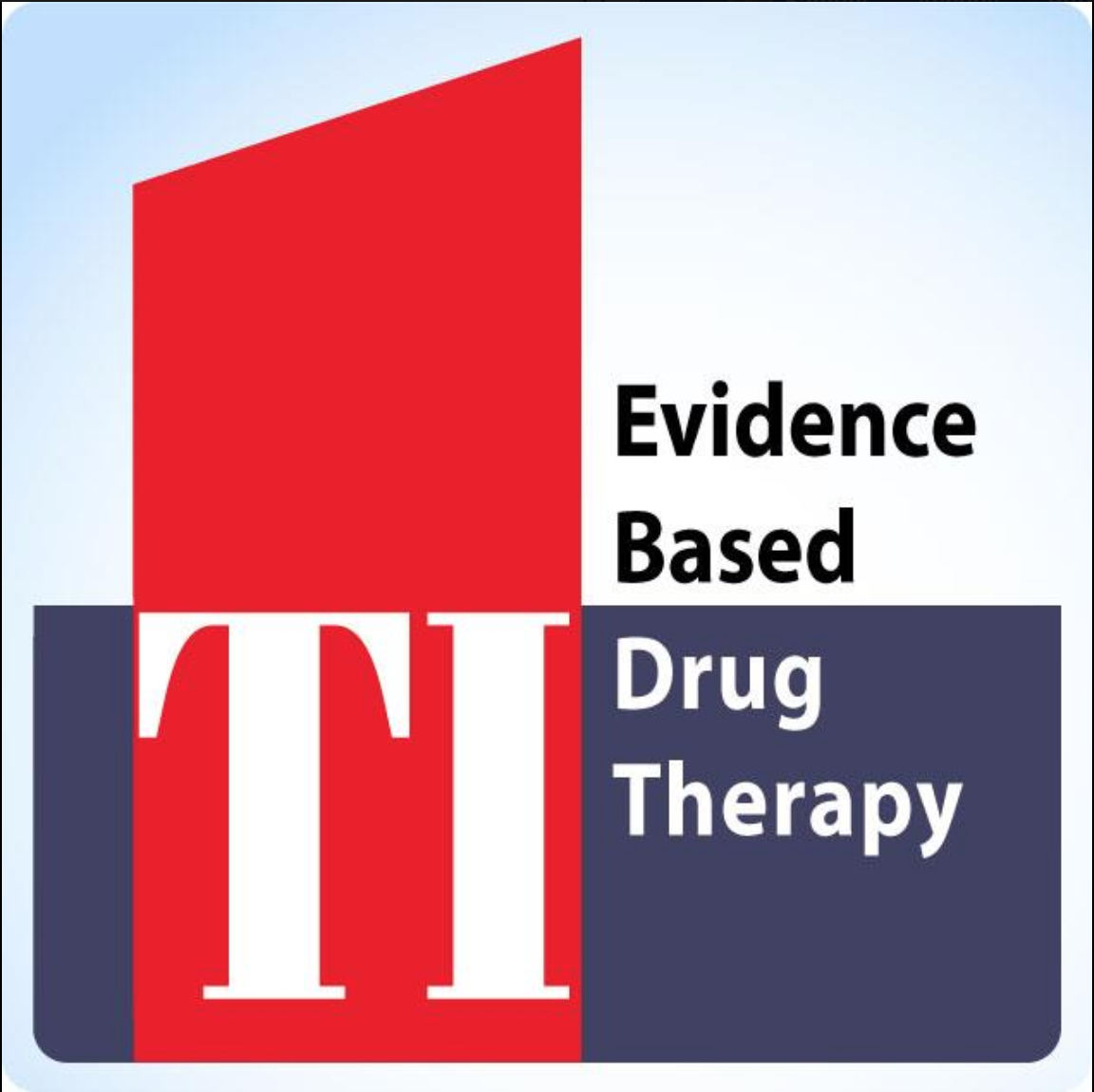 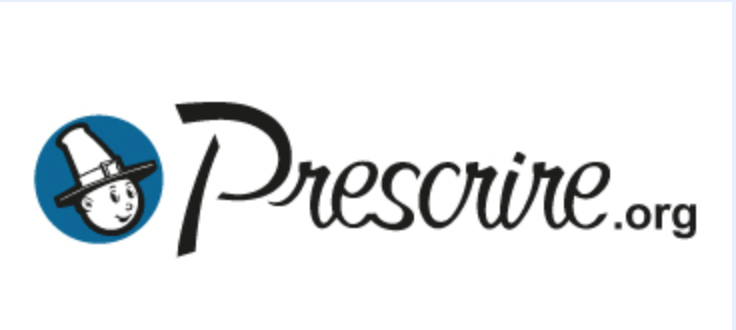 La méthode
Inspiration par certaines ressources
Prescrire
Tools for practice

Métamoteurs de recherche
Tripdatabase
Epistemonikos
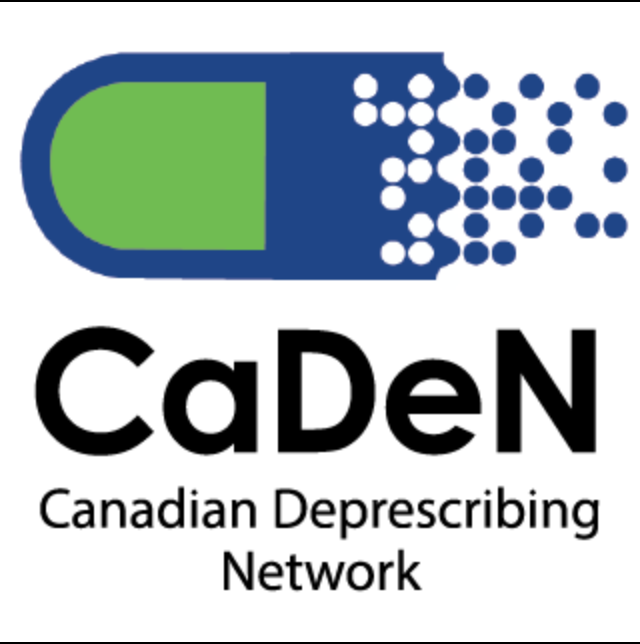 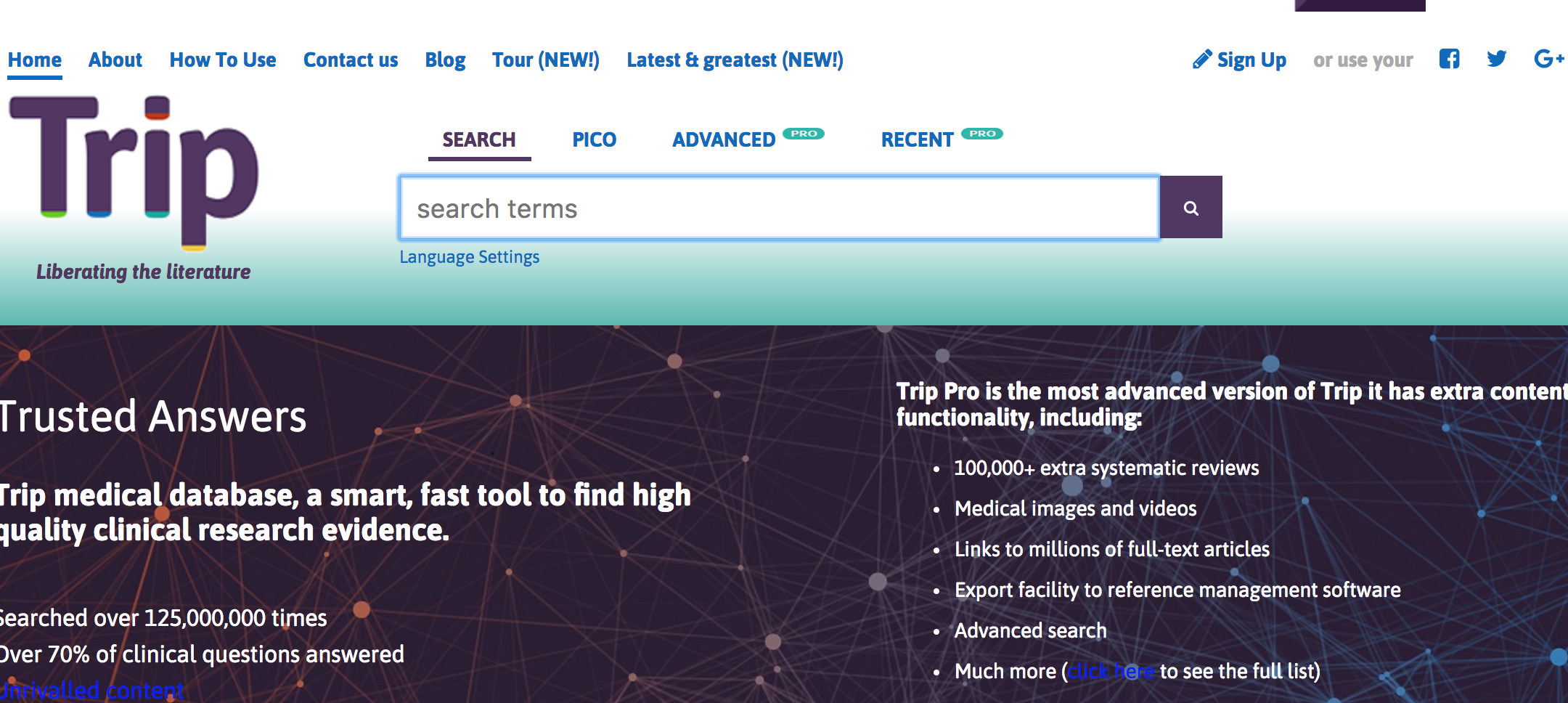 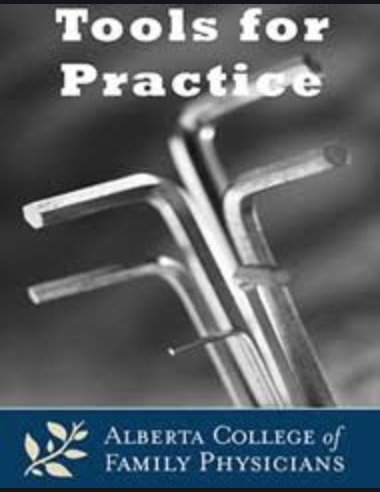 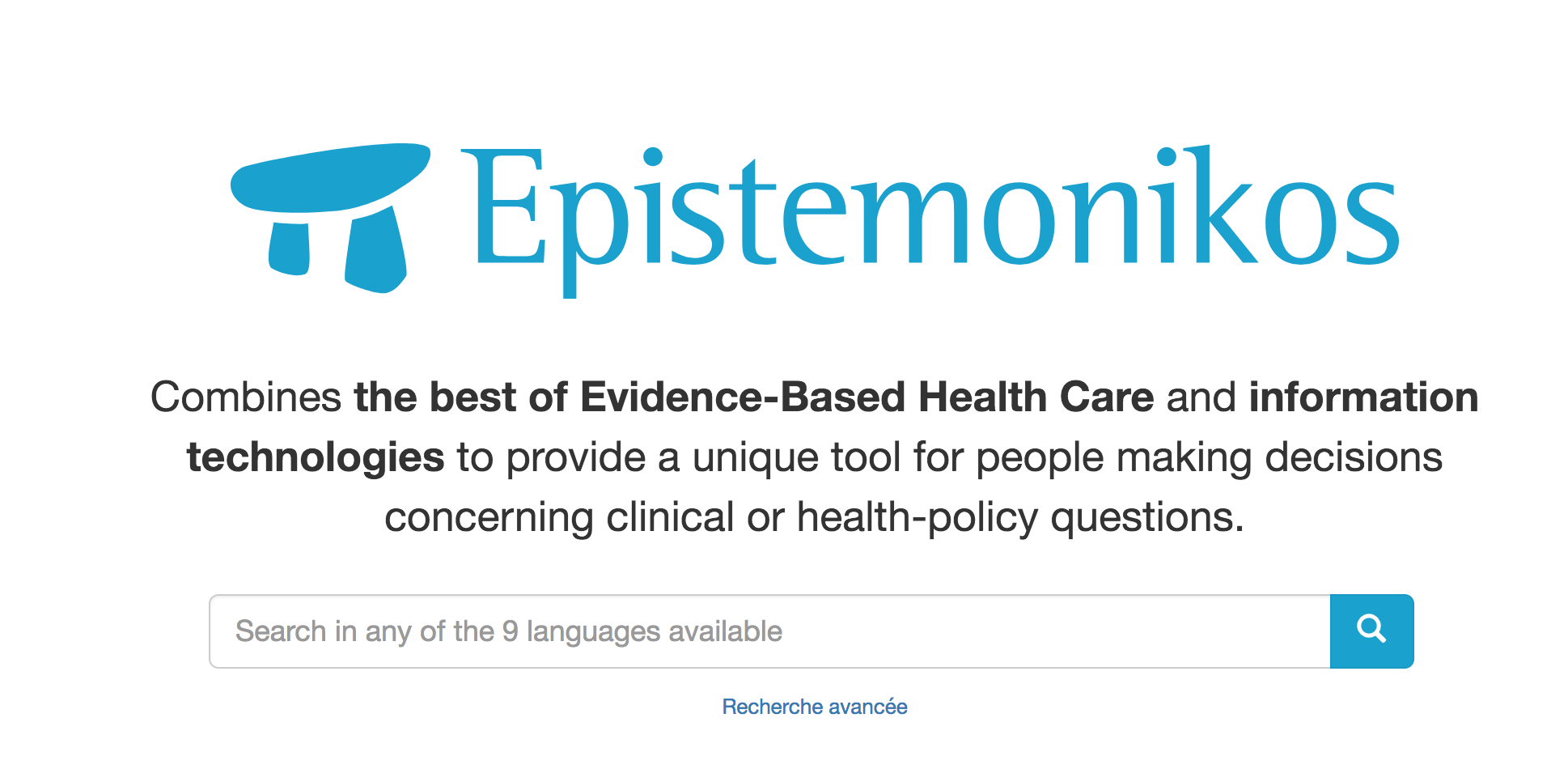 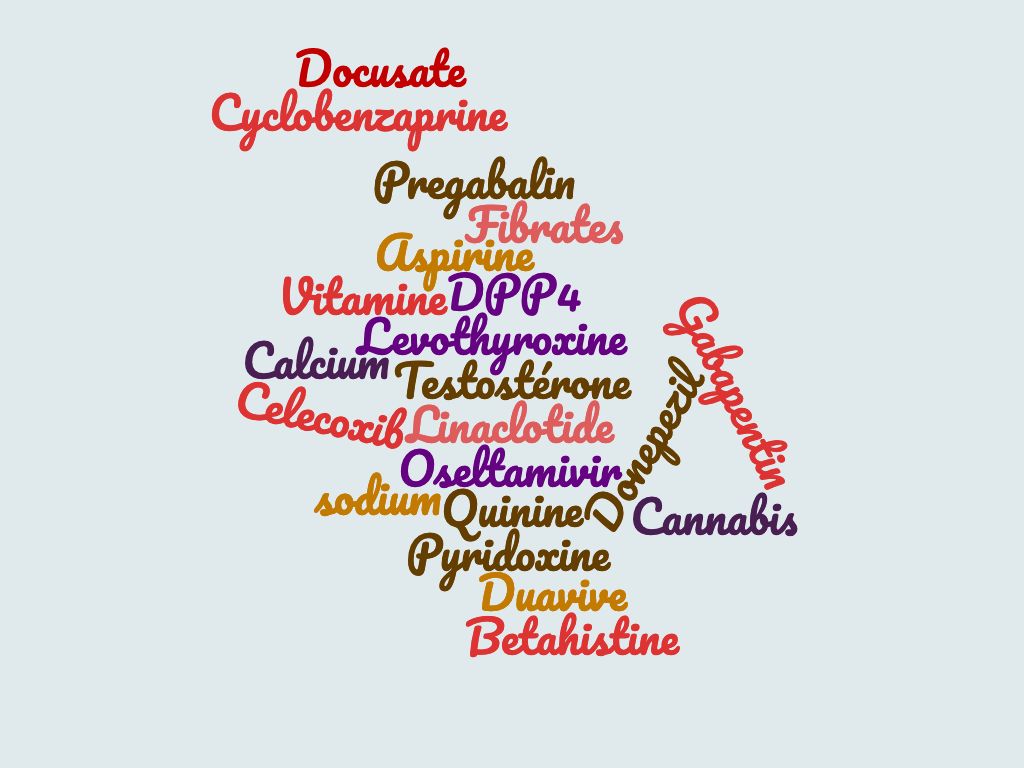 Un choix corsé!
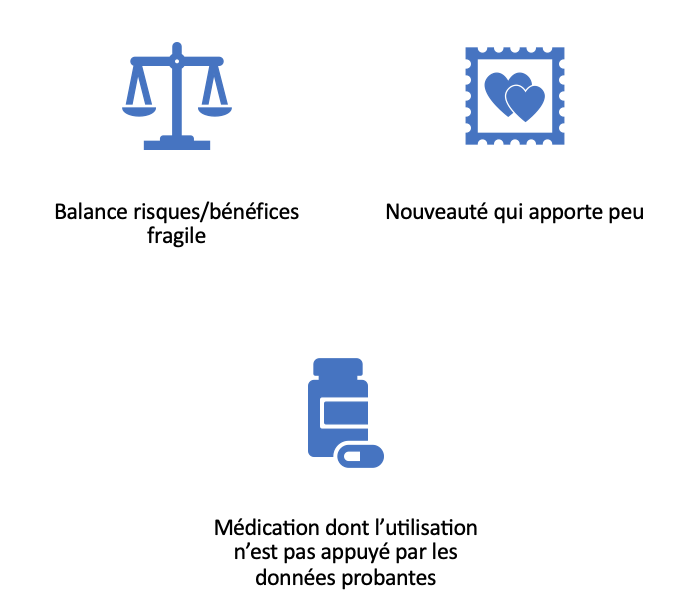 [Speaker Notes: Plusieurs appelé, seulement 10 élus
Balance bénéfices risques fragile]
Le but n’est pas de catégoriser
Bien
Mal
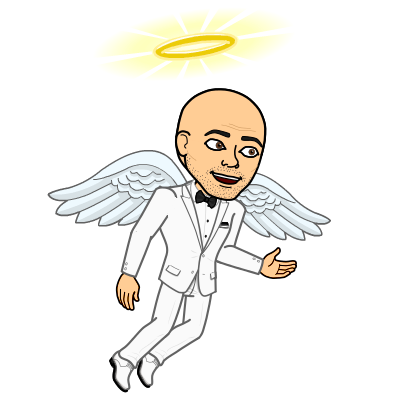 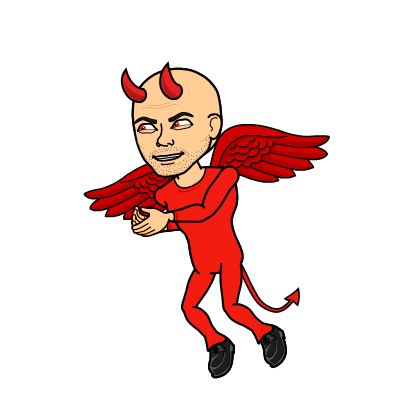 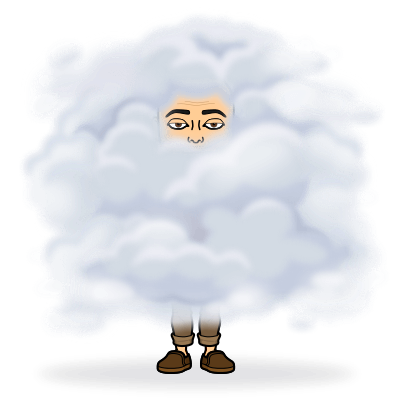 [Speaker Notes: Attention à la dichotomie
La plupart des médicaments se retrouve dans la zone grise
Les situations cliniques/indications y sont aussi pour beaucoup
Après tout, les médicaments dangereux sont retirés du marché]
Intégration de la recherche à la pratique = 10 ans
Pourquoi risquez-vous d’être surpris?
La plupart des études cités aujourd’hui datent de moins de 2 ans
[Speaker Notes: Pas de faux espoir, le but n’est pas de déprescrire en masse les médicaments que je vous présente
Plus difficile d'abandonner une pratique usuelle que d'intégrer une nouveauté!

Semer une graine, un doute que ces médicaments ne sont pas toujours la meilleure solution]
Glossaire
NNT = nombre de patients à traiter pendant une période donnée pour éviter l'apparition d'un évènement défavorable

NNH = nombre de patients à traiter pour voir apparaitre un effet indésirable
[Speaker Notes: attention à équilibre dans l'importance du outcome pour comparer NNT vs NNH]
Prêt?
On commence!
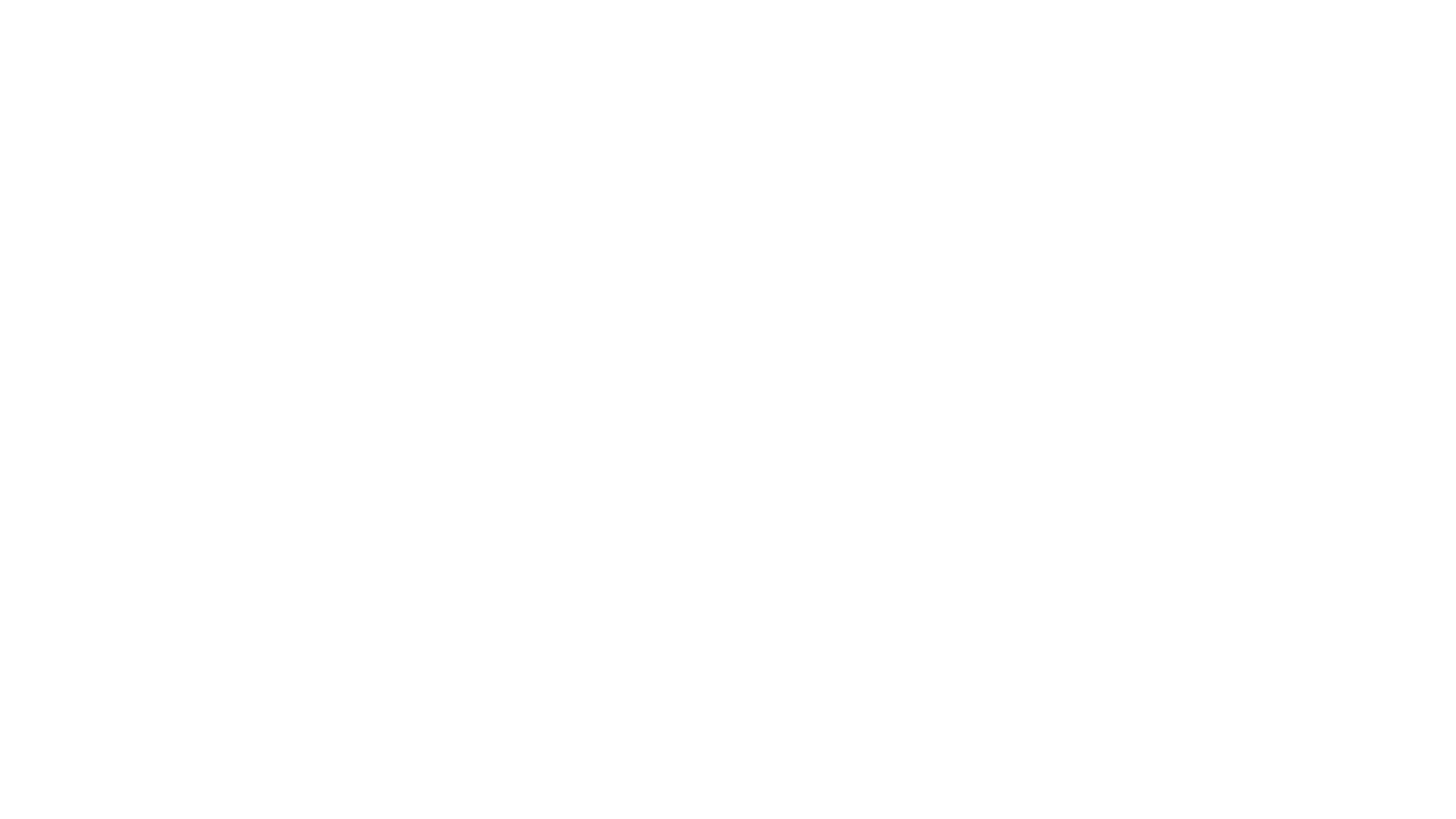 TOP 10
Docusate de sodium
Aspirine en prévention primaire
Pregabalin et gabapentin
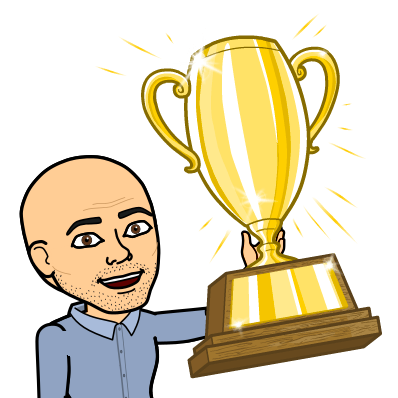 Cannabis
Calcium
Vitamine D
Synthroid en hypoT4 subclinique
Quinine
DPP4
Testostérone
[Speaker Notes: Nommerez pas tous]
Docusate de sodium
Numéro 1
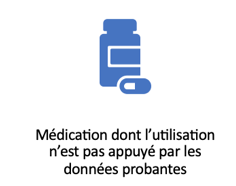 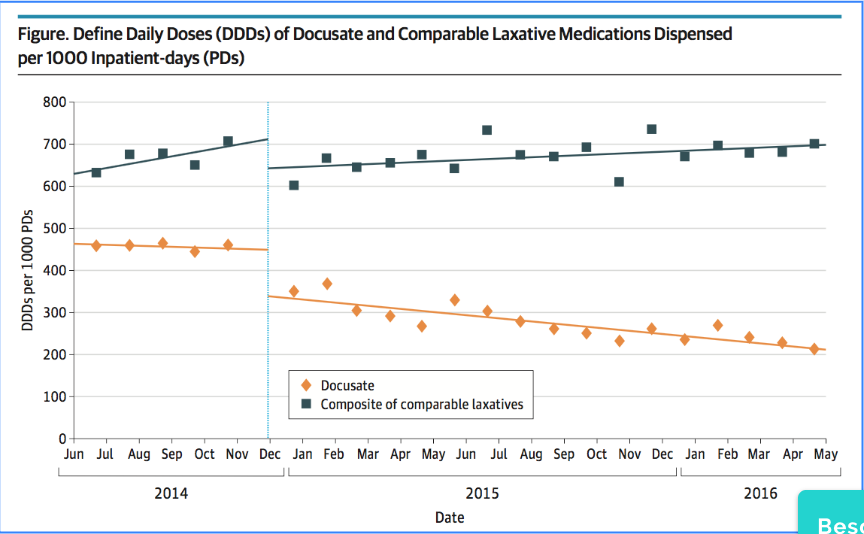 Revue systématique canadienne = petites études de faible qualité 
Pas de bénéfice sur la constipation fonctionnelle, médicamenteuse ou post-opératoire
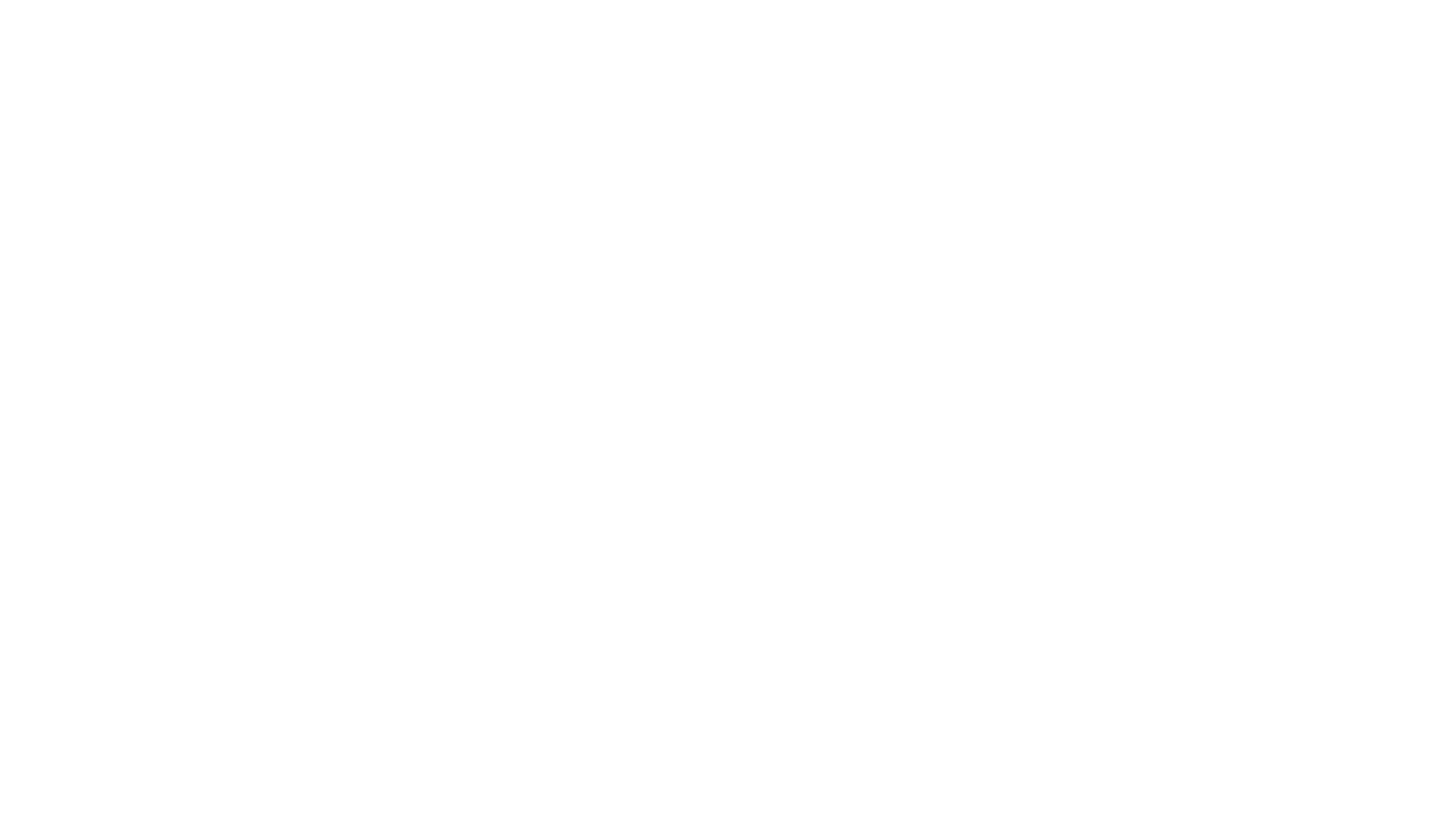 Dose unitaire peu couteuse (0.20$ par dose) 
mais économies de volume significative (70000$ annuellement en Alberta)
Diminution relative de 54% ou 600 000 doses par année en Alberta
Gain de temps infirmier
Aspects pratiques
Alternatives
Non-pharmaco
Changements alimentaires (fort)
Augmenter la consommation en eau (faible) et fibres
Suppléments de psyllium (fort)
Si Médication nécessaire :
Polyethylene glycol/PEG 17g par jour (fort)
2-3 selles de plus par semaine
Lactulose 10-20g par jour (fort)
Laxatifs stimulants/bisacodyl, senna (fort)
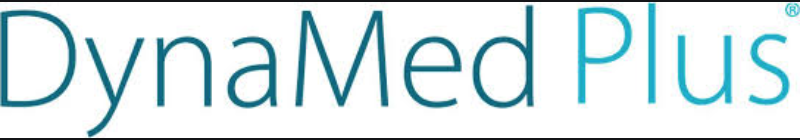 Références
Canadian Agency for Drugs and Technologies in Health. Dioctyl Sulfosuccinate or Docusate (Calcium or Sodium) for the Prevention or Management of Constipation: A Review of the Clinical Effectiveness. CADTH Rapid Response Reports. Ottawa, Ontario: Canadian Agency for Drugs and Technologies in Health; 2014.
Tools for practice, Docusate: A Placebo Pill for Soft Poops https://www.acfp.ca/wp-content/uploads/tools-for-practice/1461255599_tfp161docusatefv.pdf
Phillips C, Polakoff DM, Maue SK, et al. J Am Med Dir Assoc. 2001; 2:149-54.
Dynamed : chronic constipation in adults
ASA en prévention primaire
Numéro 2
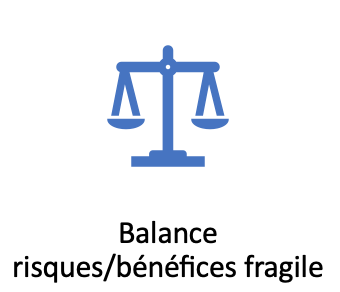 2018 = grosse année pour les britanniques… et l’Aspirine
Pas d’impact sur la mortalité cardiovasculaire
Légère diminution des évènements cardiovasculaires (NNT : 265) 
Augmentation du risque de saignement majeurs (NNH : 210)
[Speaker Notes: Mariage Megan et Harry
>12000 patients par étude
Revue systématique de plus de 150 000
Études britanniques]
Aspects pratiques
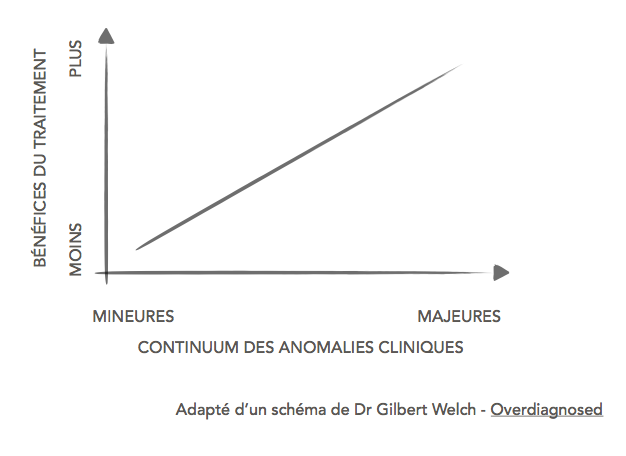 Calculateur de risque cardiovasculaire        (i.e. Framingham) semblent surestimer 
(du double dans ARRIVE)


Coût unitaire modeste mais encore une fois économie de  volume
Risques
[Speaker Notes: Bel exemple que le ratio risques bénéfices chez les patients à plus faible risque devient souvent défavorable

le bénéfice en valeur absolue du traitement varie de façon directement proportionnelle à la sévérité de la maladie]
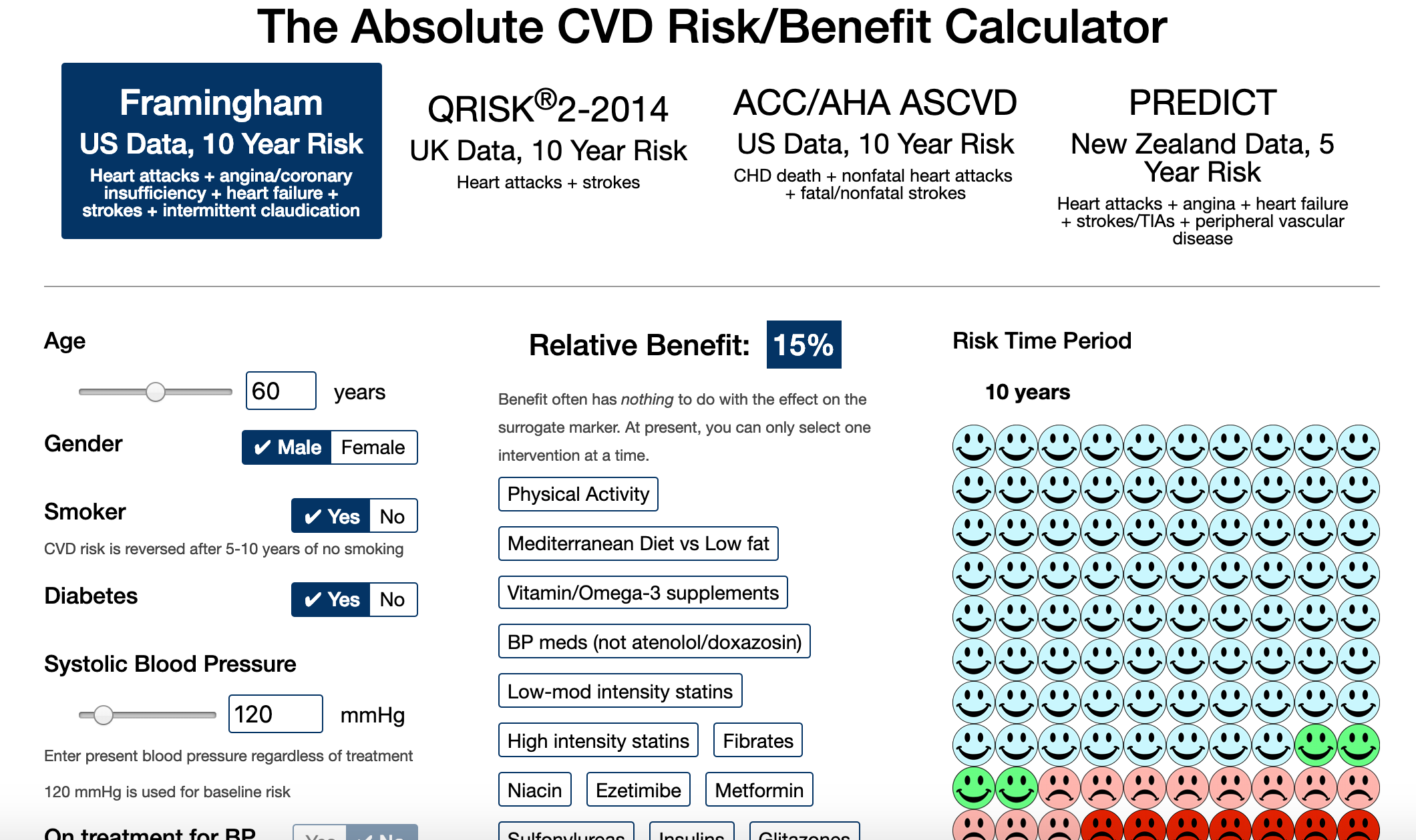 Diète méditerranéenne (NNT = 60 sur 5 ans)

Exercice physique 
(NNT = 35 sur 10 ans)

Cessation tabagique (NNT = 20 sur 10 ans)

Statines 
(NNT = 100 sur 5 ans)
Alternatives
Références
The absolute CVD risk calculator : http://chd.bestsciencemedicine.com/calc2.html
Zheng SL, Roddick AJ. Association of Aspirin Use for Primary Prevention With Cardiovascular Events and Bleeding Events: A Systematic Review and Meta-analysis. JAMA. 2019 Jan 22;321(3):277-287. doi: 10.1001/jama.2018.20578.
 Baladodiffusion 
Pharmascope, épisode 22
Baladocritique, épisode 19
Gabapentinoïdes en lombalgie/sciatalgie
AKA Pregabalin (Lyrica) et gabapentin (Neurontin)
Numéro 3
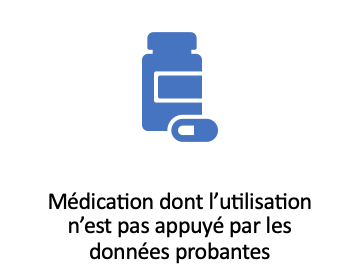 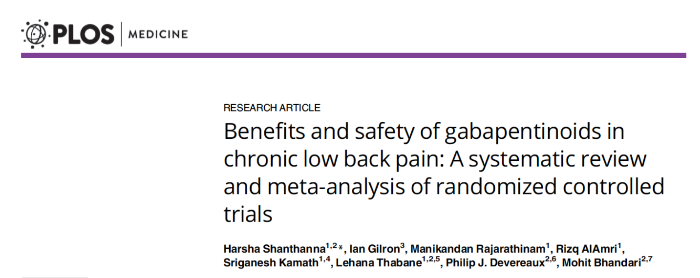 Les gabapentinoïdes sont inefficaces pour réduire la douleur chronique associée à la lombalgie 

Il n'existe aucune donnée qu'ils améliorent l'état fonctionnel des patients

Il existe des preuves qu'ils causent des effets secondaires aux patients 
Étourdissements NNH = 7, Fatigue NNH = 8 , Difficultés cognitives NNH = 6
[Speaker Notes: Repose sur au moins 2 revues systématiques sur le sujets]
Aucune ligne directrice ne les recommande dans le traitement de la lombalgie avec ou sans sciatalgie


Les indications des gabapentinoïdes étudiés 
 neuropathie diabétique (NNT 4 à 8)
post-herpétique (NNT 6 à 13)
 douleur neuropathique secondaire à trauma médullaire (NNT à 7) 
fibromyalgie (NNT = 12)

Coût : 
Pregabalin 150 mg = 26.50$ pour le mois
Gabapentin 400 mg = 15.41$
Aspects pratiques
[Speaker Notes: Qu’une seule RCT courte durée de 200 patients sur le lyrica en douleur neuropathique]
Traitement pharmacologique
Traitement non-invasif (rec forte)
Alternatives
AINS ou Acetaminophène (rec faible)
Cyclobenzaprine en aigu (rec faible)
Duloxetine en chronique (rec faible)
Opioïdes?
Injection cortisone épidurale pour douleur radiculaire (rec faible)
Exercice physique/Physiothérapie (rec forte)
Yoga, tai chi (rec forte)
Thérapie manuelle, massage, spa +/- acupuncture (rec faible)
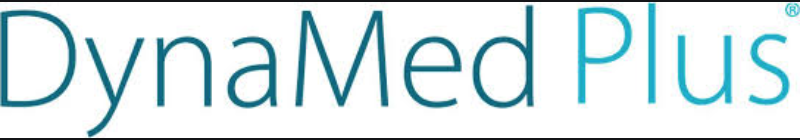 Références
Enke et al, Anticonvulsants in the treatment of low back pain and lumbar radicular pain: a systematic review and meta-analysis, CMAJ, 190(26), 3 juillet 2018
Shanthanna H,, Gilron I, Rajarathinam M, AlAmri R et al, (2017) Benefits and safety of gabapentinoids in chronic low back pain: A systematic review and meta-analysis of randomized controlled trials. PLoSMed 14(8): e1002369
Dynamed plus, Chronic low back pain
Cannabis et cannabinoïdes en douleur non-cancéreuse
AKA nabilone (Cesamet)
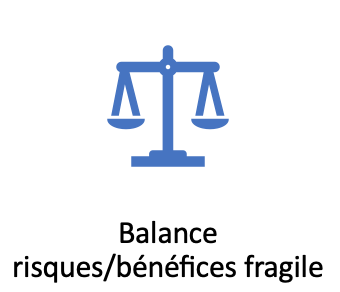 Numéro 4
[Speaker Notes: nabiximols (Sativex)]
En douleur neuropathique  :
NNT = 11 (données de très faible qualité)
En général :
NNH = 6 (données de grande qualité)
	NNH = 20 pour un psychose aigüe
	NNH = 12 pour trouble de mémoire

Haut risque de biais
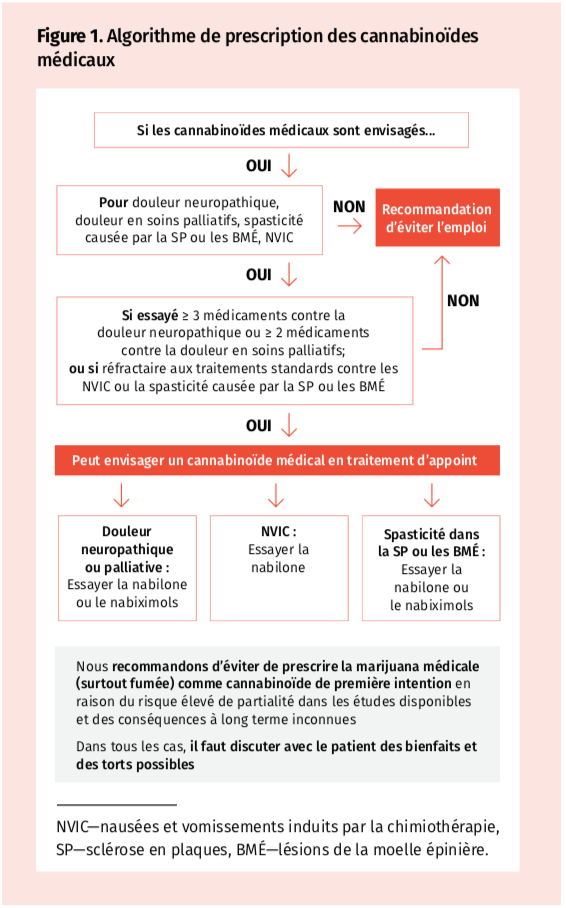 Aspects pratiques
Coût : Nabilone 23$ par mois

Guide CMQ 2018
Jamais un premier choix de traitement 
Mais... autorisation accordée de prescrire cannabinoïdes hors d'un protocole de recherche
Alternatives
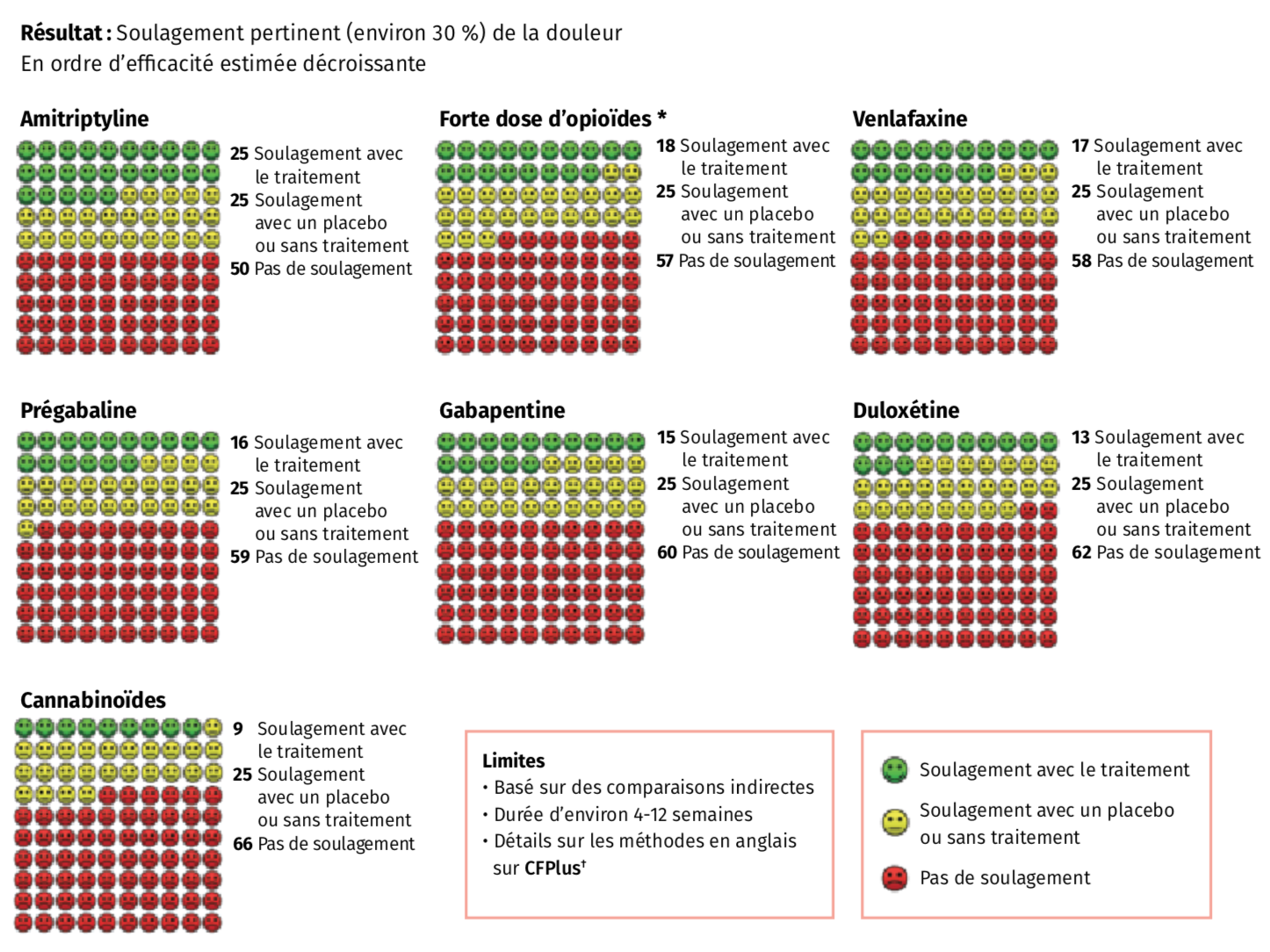 Exemple pour la douleur neuropathique
Les effets secondaires ne sont pas pris en compte dans cette comparaison
Références
Allan GM, Ramji J, Perry D, Ton J, Beahm NP, Crisp N, et al. Lignes directrices simplifiées en matière de prescription de cannabinoïdes médicaux en soins de première ligne. Can Fam Physician. 2018 Feb 1;64(2):e64. 

Collège des médecins du Québec, Ordonnance de cannabis à des fins médicales, mise à jour 09/2018 des directives 

Nugent, S. M., B. J. Morasco, M. E. O'Neil, M. Freeman, A. Low, K. Kondo, et coll. "The Effects of Cannabis Among Adults With Chronic Pain and an Overview of General Harms: A Systematic Review." Ann Intern Med, sept. 2017, 167(5): 319‑331

OPQ, CMQ, OIIQ, OPDQ, OPIQ, Cannabis à des fins thérapeutiques, Se poser les bonnes questions, Prendre les bonnes décisions, Outil d'aide à la décision, 2017. 

Stocking et al, Cannabis and cannabinoids for the treatment of people with chronic noncancer pain conditions: a systematic review and meta-analysis of controlled and observational studies Pain, 159(2018)
Calcium et Vitamine D en prévention primaire des fractures de fragilité
Numéro 5 et 6
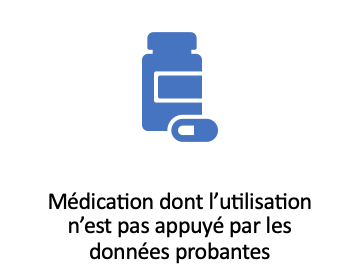 2018-2019 = grosse année pour le calcium et Vitamine D
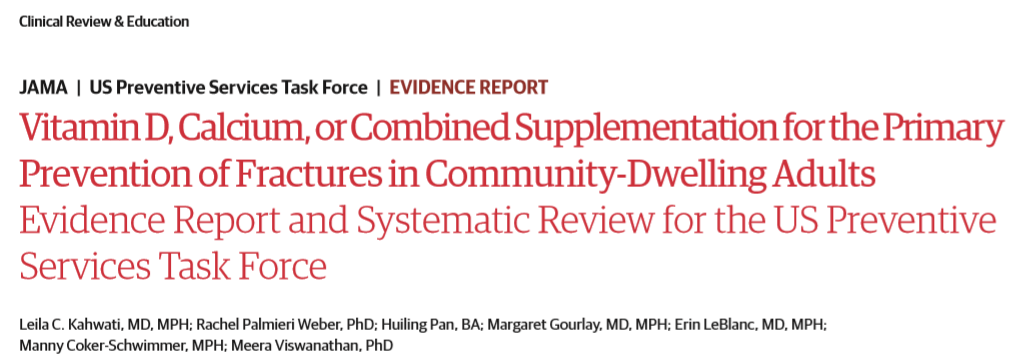 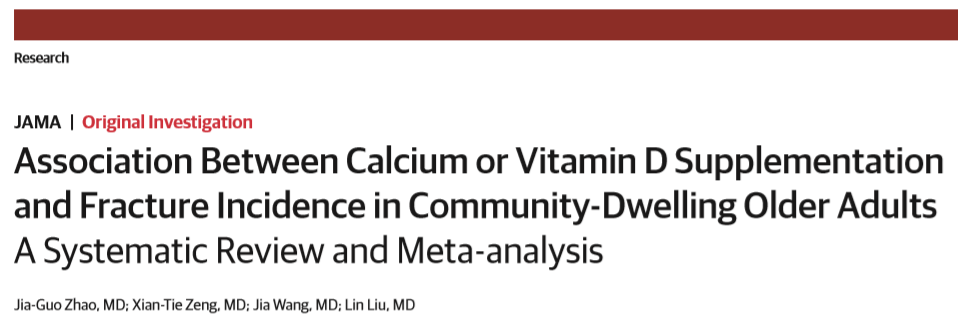 ∅ différence pour l’issue principale (Fracture hanche) ni sur les vertébrales/ non vertébrales
Calcium augmente le risque d’urolithiases
Inefficacité de la Vit D +/- Calcium en prévention primaire des Fractures ostéoporotiques
Durée de suivi moyen = 5 ans
[Speaker Notes: 11 ECR (n = 51 419) ≥ 50 ans, suivi 2-7 ans
Vit D vs placebo: 1 ECR (n = 2686) ↓ RRA fx −2.26% [95% IC, −4.53% to 0.00%] mais pas d’impact sur Fx hanche; 
Vit D + Ca: pas d’effet sur #fx total ni fx hanche : 1 ECR (n=36282) ; RRA −0.35% [95%CI, −1.02% to 0.31%]; 2 ECR (n = 36 727)]
Coût : Calcium-500 + vit D-400  7.65$ pour le mois
Aspects pratiques
Vitamine D ne prévient pas les chutes non plus (Bolland 2018)
Effet chez les patients à plus haut risque (i.e. institutionnalisés) peut être présent (Avenell 2014)
Rôle dans la prévention des infections respiratoires???? (Martineau 2019)
Habitudes de vie
Alternatives
Diminution tabac, alcool
Exercice physique
Calcium et vitamine D alimentaire??? (pas vraiment étudié…)
Prévention des chutes
Révision des profils pharmacologiques
Références
Zhao J, Zeng X, Wang J, Liu L. Association Between Calcium or Vitamin D Supplementation and Fracture Incidence in Community-Dwelling Older AdultsA Systematic Review and Meta-analysis. JAMA. 2017;318(24):2466–2482. doi:10.1001/jama.2017.19344
Kahwati LC, Weber RP, Pan H, et al. Vitamin D, Calcium, or Combined Supplementation for the Primary Prevention of Fractures in Community-Dwelling AdultsEvidence Report and Systematic Review for the US Preventive Services Task Force. JAMA. 2018;319(15):1600–1612. doi:10.1001/jama.2017.21640
Avenell A, Mak JC, O’Connell D. Vitamin D and vitamin D analogues for preventing fractures in post-menopausal women and older men. Cochrane Database Syst Rev. 2014;(4):CD000227
Bolland MJ1, Grey A2, Avenell A3. Effects of vitamin D supplementation on musculoskeletal health: a systematic review, meta-analysis, and trial sequential analysis. Lancet Diabetes Endocrinol. 2018 Nov;6(11):847-858. doi: 10.1016/S2213-8587(18)30265-1. Epub 2018 Oct 4.
Martineau AR, Jolliffe DA, Greenberg L, et al. Vitamin D supplementation to prevent acute respiratory infections: individual participant data meta-analysis. Health Technol Assess. 2019 Jan;23(2):1-44. doi: 10.3310/hta23020. (Review) PMID: 30675873
À suivre : VITAL study,  DO-HEALTH study
Synthroïd en hypothyroïdie subclinique
Numéro 7
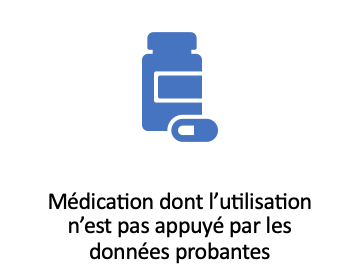 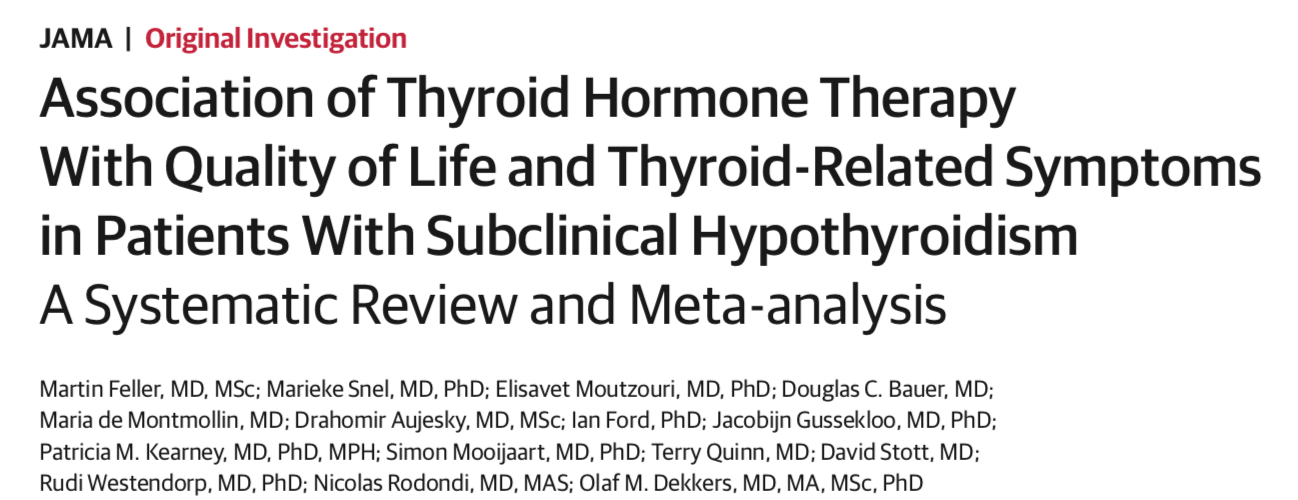 Chez les patients avec TSH élevé mais T4 normal, traiter avec du synthroid n’a pas d’impact sur :
La qualité de vie
La fatigue
Les symptômes thyroïdien
Les symptômes dépressifs
La tension artérielle
Peu d’étude convaincante sur l’impact a/n du risque CV
Peu de patients avec TSH > 10
Hypothyroïdie subclinique = fréquent (4.5 à 8.5% de la population)
Aspects pratiques
TSH augmente avec l’âge = amène surestimation (ad 15% des > 65 ans)
Coût : 10$ pour le mois
Grande variabilité biologique de la TSH (+/- 50%)
[Speaker Notes: Manque de précision]
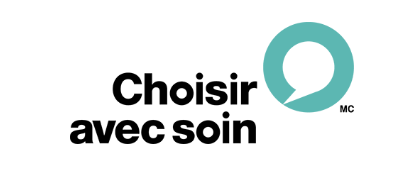 Alternatives
Observer les symptômes 
Redoser la TSH occasionnellement (aux 3 ans est suggéré, à moins que anti-TPO est +)
>50% des TSH redeviendront normales avec le temps (Meyerovitch 2007)
Ne pas dépister l’hypothyroïdie chez les patients asympto
Preuve insuffisante selon le USPSTF et le American College of Physicians
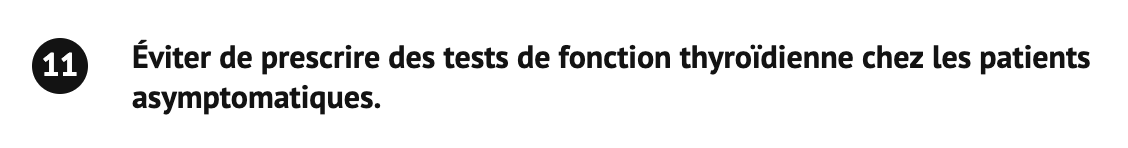 [Speaker Notes: Q 1 à 2 ans]
Références
Feller M, Snel M, Moutzouri E, Bauer DC, de Montmollin M, Aujesky D, et al. Association of Thyroid Hormone Therapy With Quality of Life and Thyroid-Related Symptoms in Patients With Subclinical Hypothyroidism: A Systematic Review and Meta-analysis. JAMA. 02 2018;320(13):1349‑59. 
Meyerovitch J, Rotman-Pikielny P, Sherf M, Battat E, Levy Y, Surks MI. Serum thyrotropin measurements in the community: five-year follow-up in a large network of primary care physicians. Arch Intern Med. 23 juill 2007;167(14):1533‑8. 
Dynamed plus section on Hypothyroidism
Toward optimized practice recommandations : https://www.topalbertadoctors.org/download/350/thyroid_guideline.pdf
La quinine et les crampes musculaires
Numéro 8
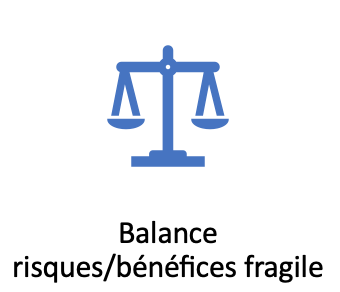 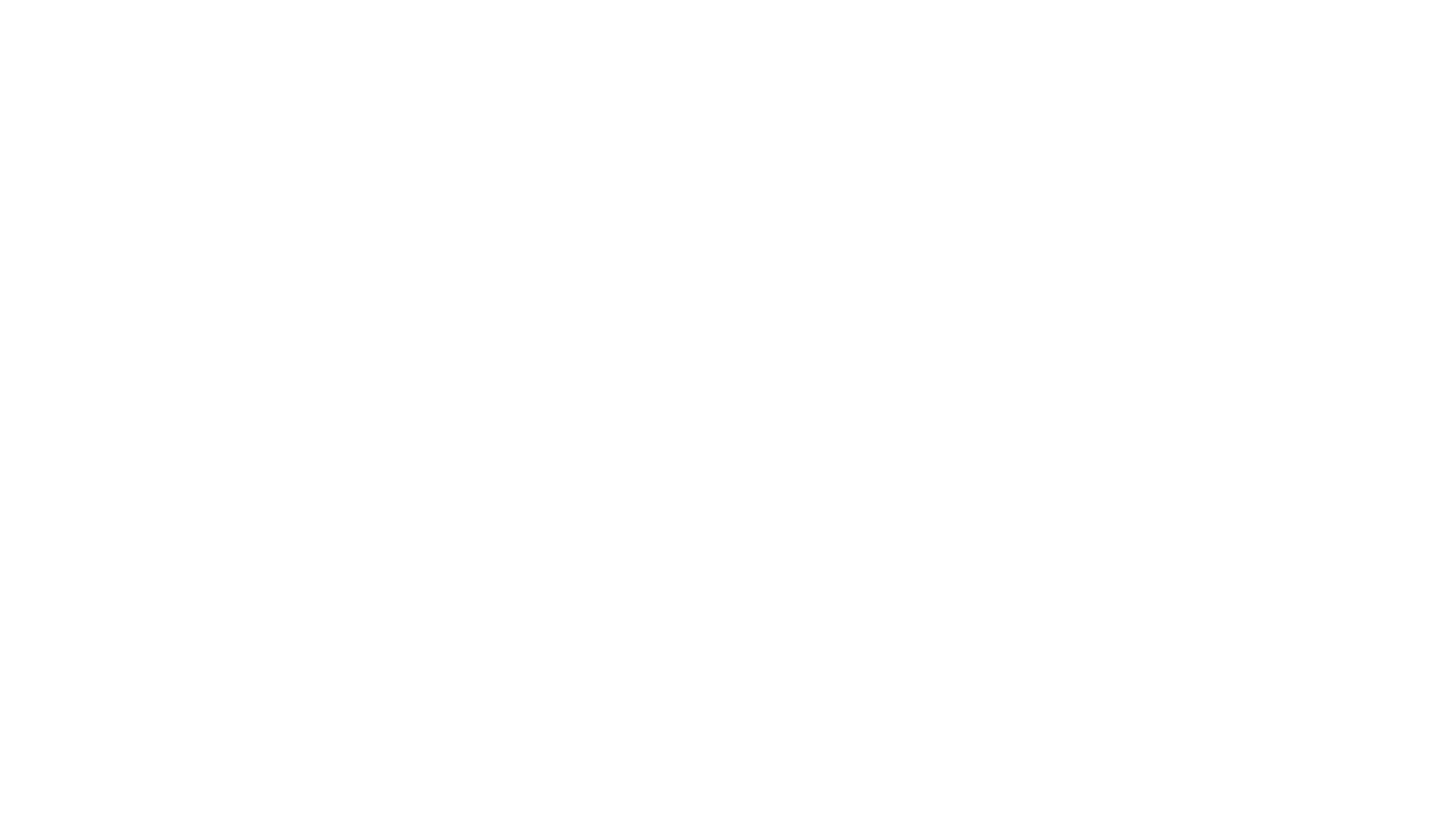 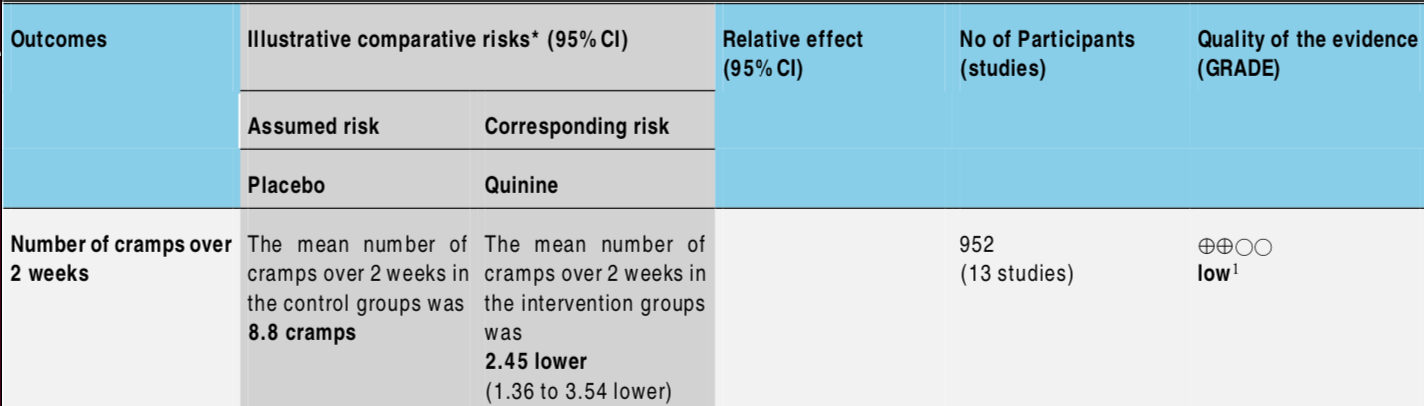 Potentielle efficacité modeste
Mais études de courte durée (majorité = 2 semaines)
Risque de biais élevé
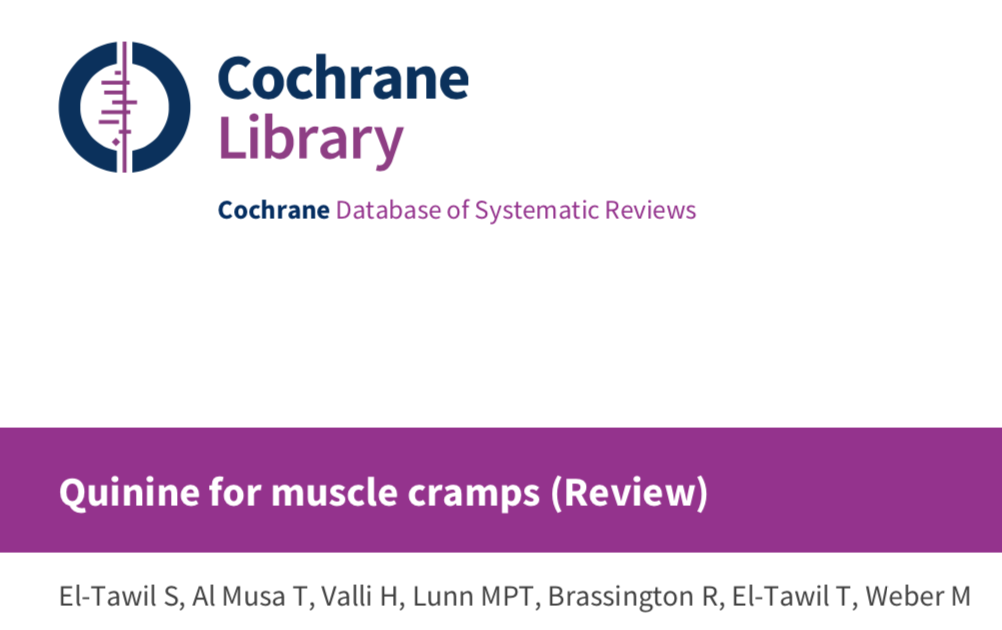 [Speaker Notes: Durée d’étude = max 42 jours
Résultats non-publiés]
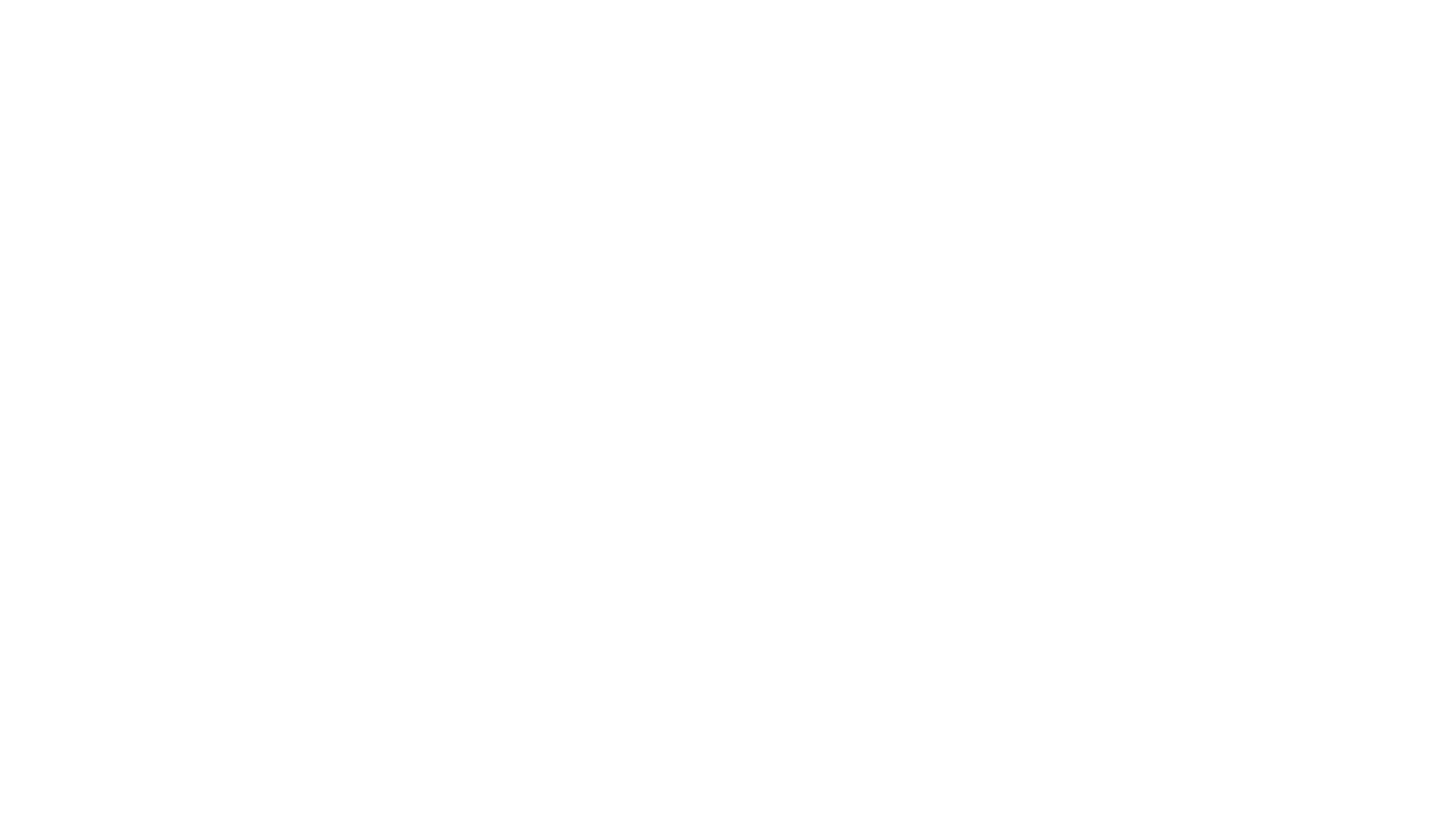 Le problème = effets secondaires graves
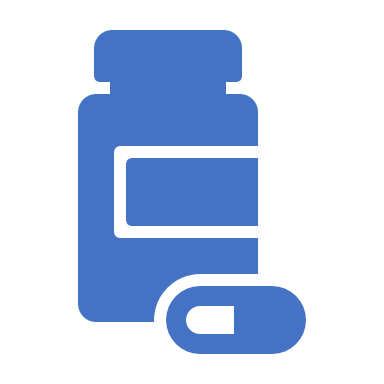 Black Box de la FDA
 + Avis de Santé Canada
Thrombopénies sévères (PTT-SHU)
Arhythmies
Réactions allergiques sévères
Possible augmentation de mortalité à 1 an 
Aucune étude randomisée n’étudie le problème des effets secondaires
Coût : 12.00$ pour le mois
On ne connaît pas de médicament avec une balance bénéfices-risques favorable dans les crampes nocturnes
Les étirements réguliers peuvent aider
Éliminer les causes organiques 
Révision du profil pharmacologique 
Beta-agonistes longue action, oestrogènes, naproxen, raloxifene, diurétiques
Considérer un autre médication (données de faible qualité)
Complexe de Vitamine B
Diltiazem
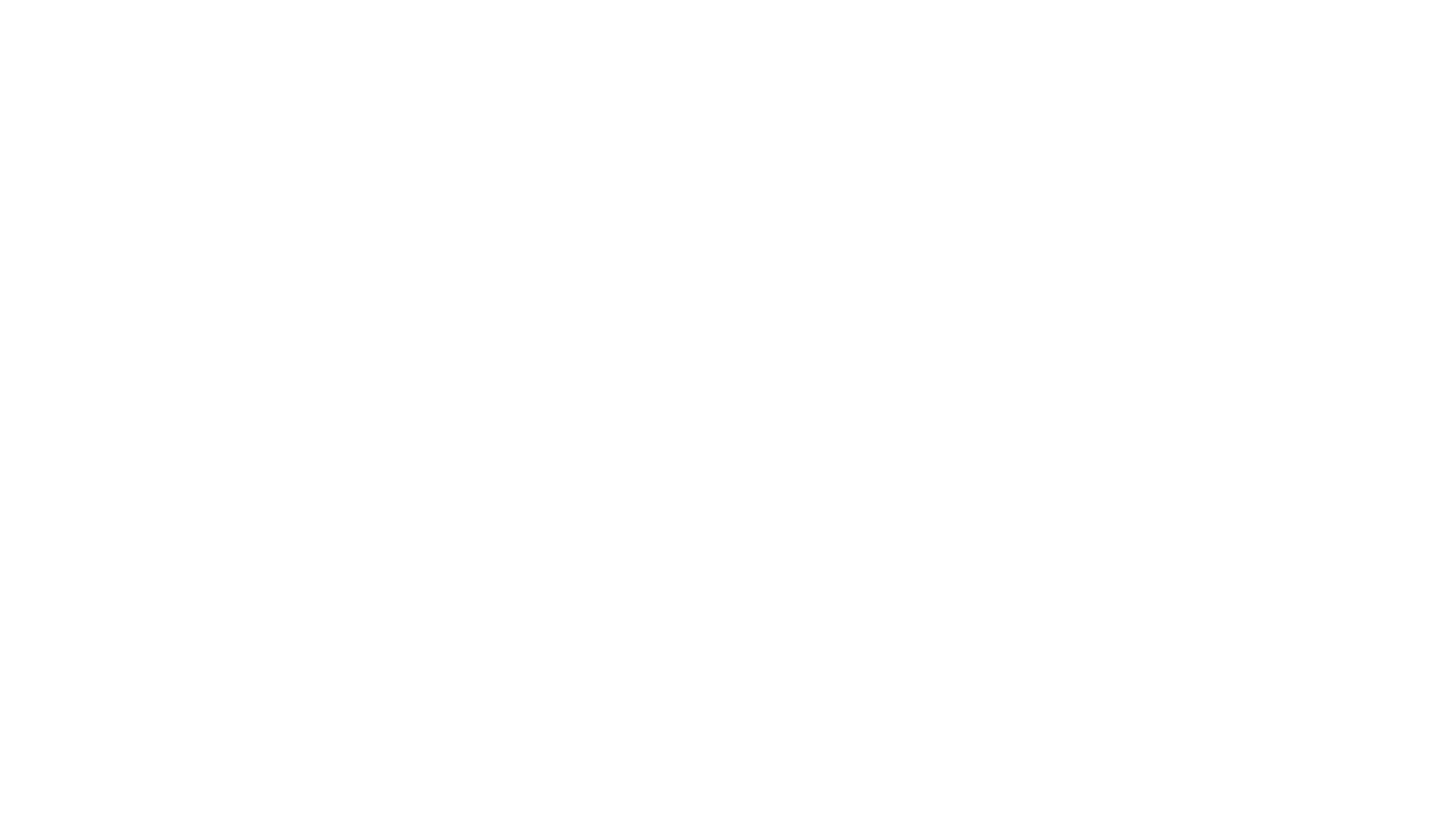 Alternatives
[Speaker Notes: (désordres électrolytiques, cirrhose, IRC)]
Références
l-Tawil S, Al Musa T, Valli H, Lunn MPT, Brassington R, El-Tawil T, et al. Quinine for muscle cramps. Cochrane Database Syst Rev. 5 avr 2015;(4):CD005044.
Dynamed plus section : noctural leg cramps
Les DPP4 en diabète
Saxagliptin (Onglyza)
Sitagliptin (Januvia)
Linagliptin (Trajenta)
Alogliptin (Nesina)
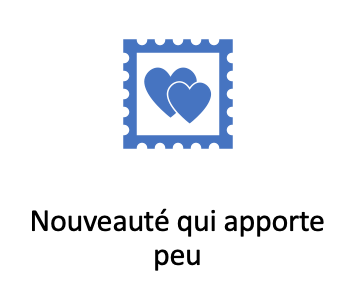 Effet neutre sur :
Évènements cardiovasculaires 
Mortalité
Complications microvasculaires
Minime diminution de l’HbA1C (0.3 à 0.8%)
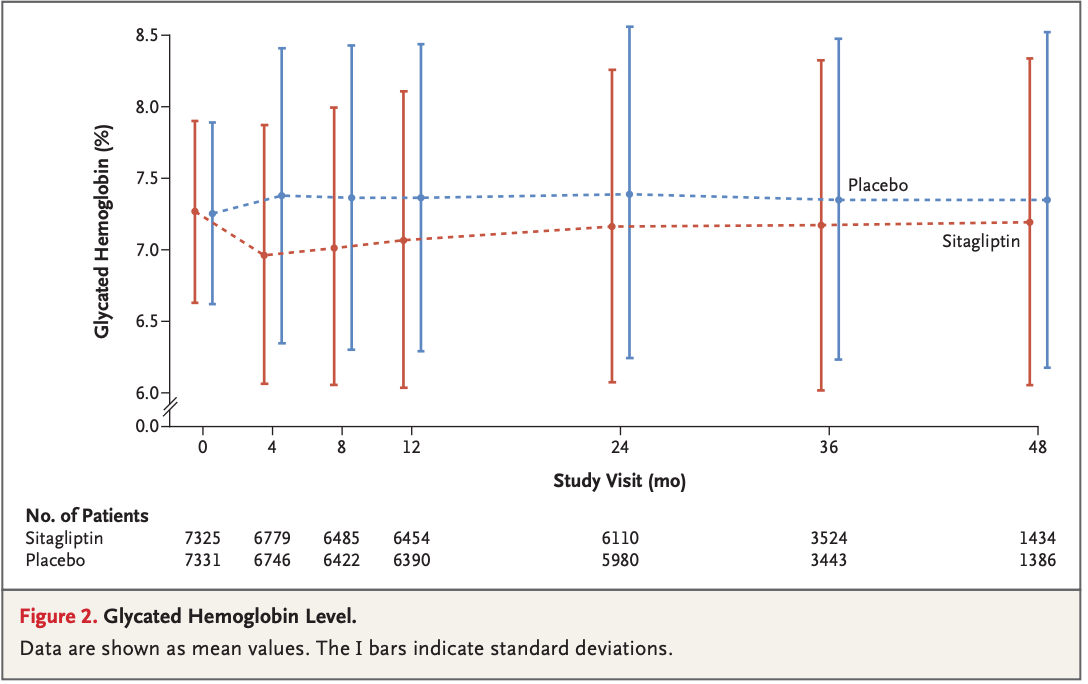 [Speaker Notes: Aucun impact sur les choses qui nous intéressent…]
Coût : Onglyza (73.50$), Januvia-100mg (83.65$), Trajenta (72.00$) pour le mois
Aspects pratiques
Études avec limitations méthodologiques…
Risques
Hypoglycémie (NNH 50)
Défaillance cardiaque (NNH 143 pour les hospitalisations)
Possible pour : pancréatite (NNH 800), arthralgies
Anaphylaxie et Stevens-Johnson
[Speaker Notes: Hospitalisations augmentés = Saxagliptin et alogliptin]
N’oubliez pas d’ajuster vos cibles glycémiques (moins strict) et de considérer la variabilité biologique de l’HbA1C (+- 0.5%)
Alternatives
Références
Tools for practice : DPP-4 Inhibitors: Protecting your sweet heart? Nov 2015
Dynamed Plus section sur les Dipeptidyl peptidase IV (DPP-4) inhibitors
 SciricaBM,BhattDL,BraunwaldE,et al.NEnglJMed.2013;369:1317-26.
WhiteWB,CannonCP,HellerSR,et al. NEnglJMed.2013;369:1327-35
GreenJB,BethelMA,ArmstrongPW,et al.NEnglJMed.2015;373(3):232-42.
Pour le tableau agents diabète du Dr McCabe : https://www.usherbrooke.ca/baladocritique/
La testostérone et l’andropause
Numéro 10
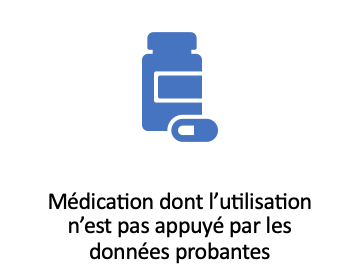 [Speaker Notes: Vintage jeff goldblum]
Pas de bénéfices importants sur :
Testostérone et andropause
Risque cardiovasculaire
Possible augmentation chez patients à haut risque
Fonction sexuelle
Troubles de l’humeur
Fonctions cognitives
Résultats contradictoires, risque de biais élevé, faible échantillonage
[Speaker Notes: Si des bénéfices existent, ils sont modestes
Augmentation modeste de la force physique (7%)]
Aspects pratiques
Aux USA, la FDA s’inquiète…
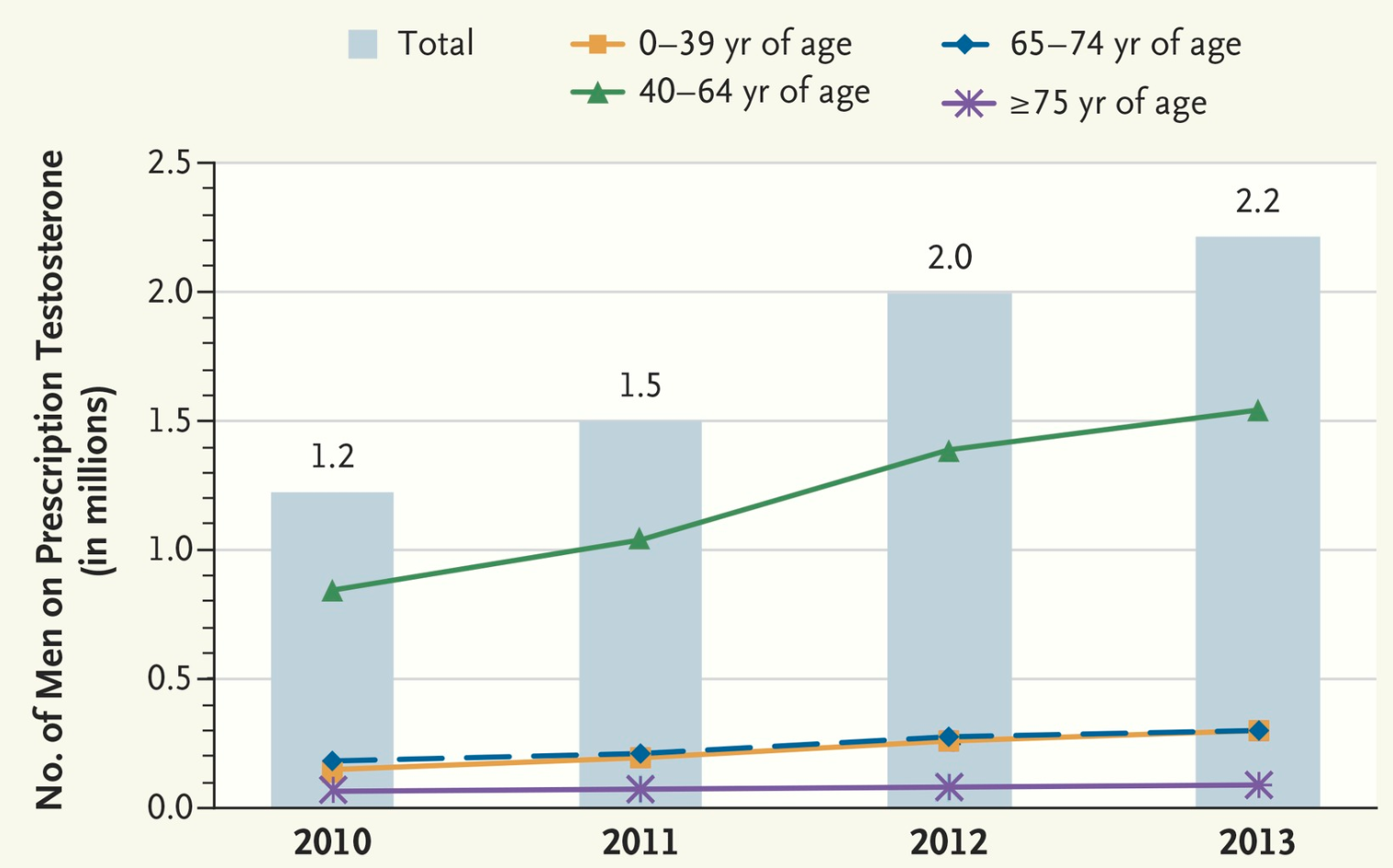 Plusieurs risques sont craints
Erythrocytose (NNH = 52)
Évènements cardiovasculaires 
Cancer de la prostate
Coût : Testostérone 1% gel (94.50$), Andriol (30$) pour le mois
Alternatives
Observation
La variabilité dans le dosage sérique de la testostérone est important (15 à 30%)
Décision partagée
Peu de patients sont prêts à augmenter leur risque de maladie cardiaques
Les saines habitudes de vie ont souvent leur rôle à jouer
[Speaker Notes: Inhibiteurs de la phosphodiesterase (e.g. sildenafil)
Antidépresseurs]
Références
Huo S, Scialli AR, McGarvey S, Hill E, Tugertimur B, Hogenmiller A, et al. (2016) Treatment of Men for “Low Testosterone”:A Systematic Review. PLoS ONE 11(9): e0162480. doi:10.1371/journal.pone.0162480 
Ponce OJ, Spencer-Bonilla G, Alvarez-Villalobos N, Serrano V, Singh-Ospina N, Rodriguez-Gutierrez R, et al. The efficacy and adverse events of testosterone replacement therapy in hypogonadal men: A systematic review and meta-analysis of randomized, placebo-controlled trials. J Clin Endocrinol Metab. 17 mars 2018; 
Tools for practice : Testosterone supplementation in men: Let’s pause for a moment, April 28 2014
Conclusion
Le même médicament ne performe pas aussi bien dépendamment des indications et chez toutes les populations

Prudence avec les médicaments aux données probantes manquantes
Leur prescription peut être plus nuisible qu’un traitement conservateur
[Speaker Notes: Ex  de médicaments nuisibles : Vioxx, Thalidomide]
Période de questions
TOP 10
Docusate de sodium
Aspirine en prévention primaire
Pregabalin et gabapentin
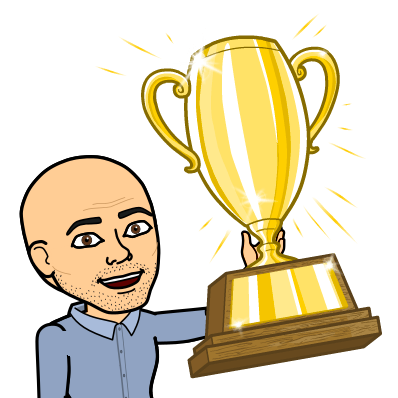 Cannabis
Calcium
Vitamine D
Synthroid en hypoT4 subclinique
Quinine
DPP4
Testostérone